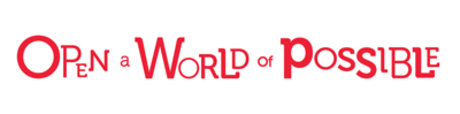 Welcome!
Today we are going to use 
art to practice summarizing. 
Are you ready?
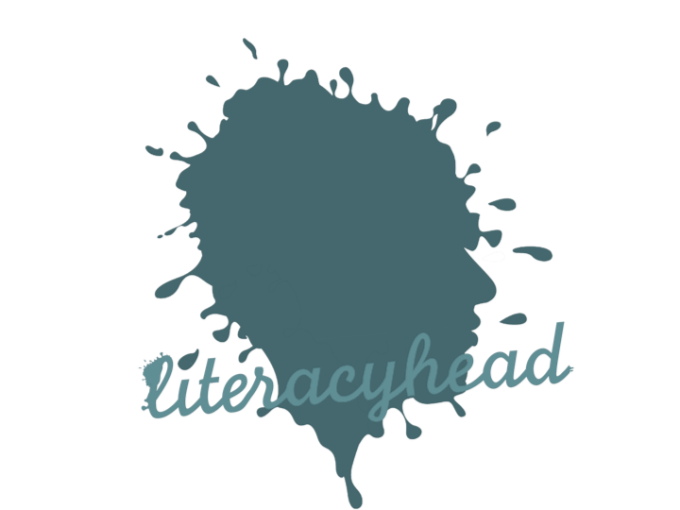 A Summarizing Lesson
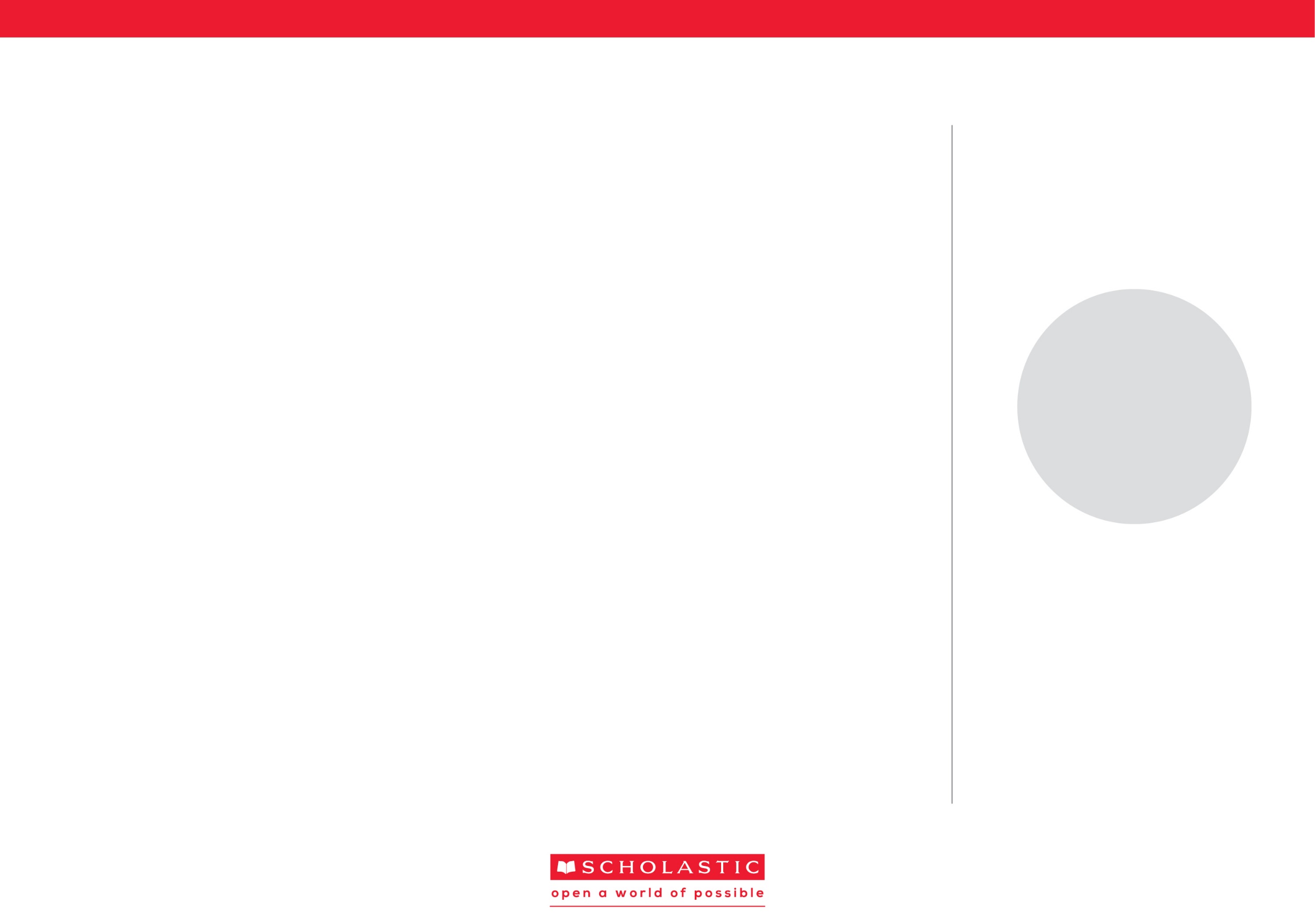 [Speaker Notes: This lesson is designed to help students summarize texts by identifying key information in them. It follows the gradual release of responsibility model, with you first modeling how to summarize and them eventually summarizing independently. 

Students first summarize works of art and then summarize excerpts from children’s books. Having copies of the books is not necessary to teach the lesson, but it does offer a nice opportunity to extend the lesson and engage students.

Throughout the lesson, read the text in the speech bubbles to students or let students read it aloud with you.]
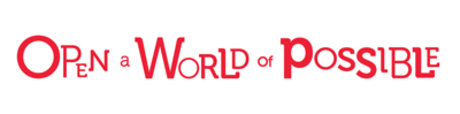 When readers summarize,
they capture only the most 
important parts of the text.
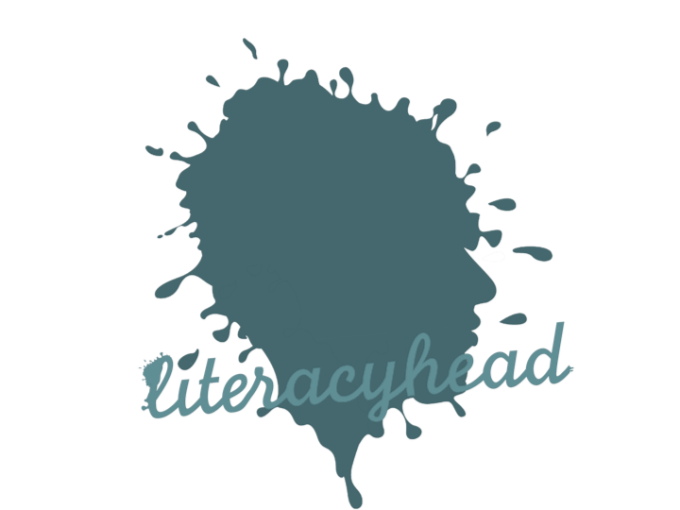 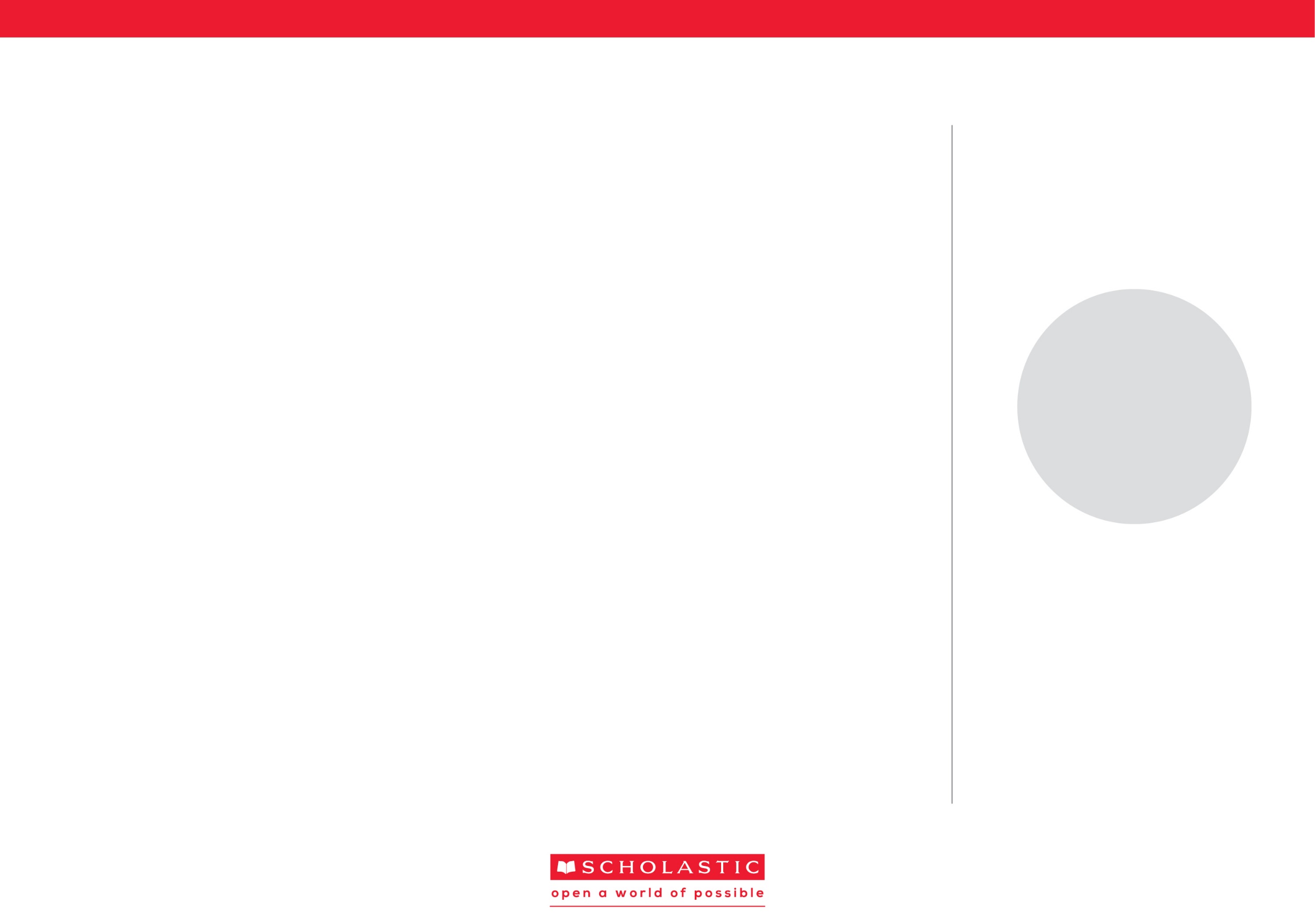 [Speaker Notes: Explain to students that that most important work in summarizing is deciding what information to include and what to leave out.]
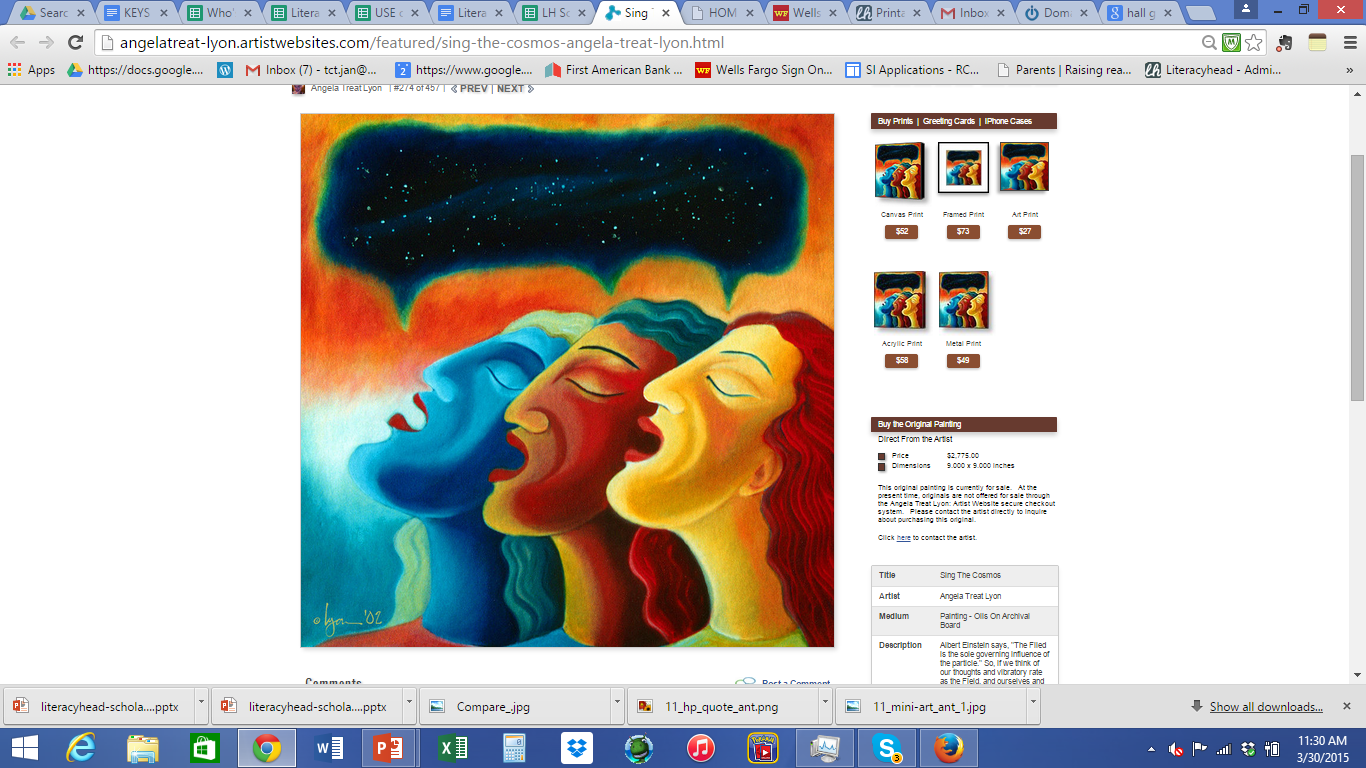 What details need to go into a summary of this painting?

What details can be left out?
Sing the Cosmos by Angela Treat Lyon
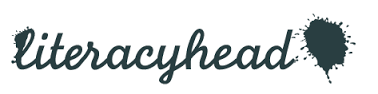 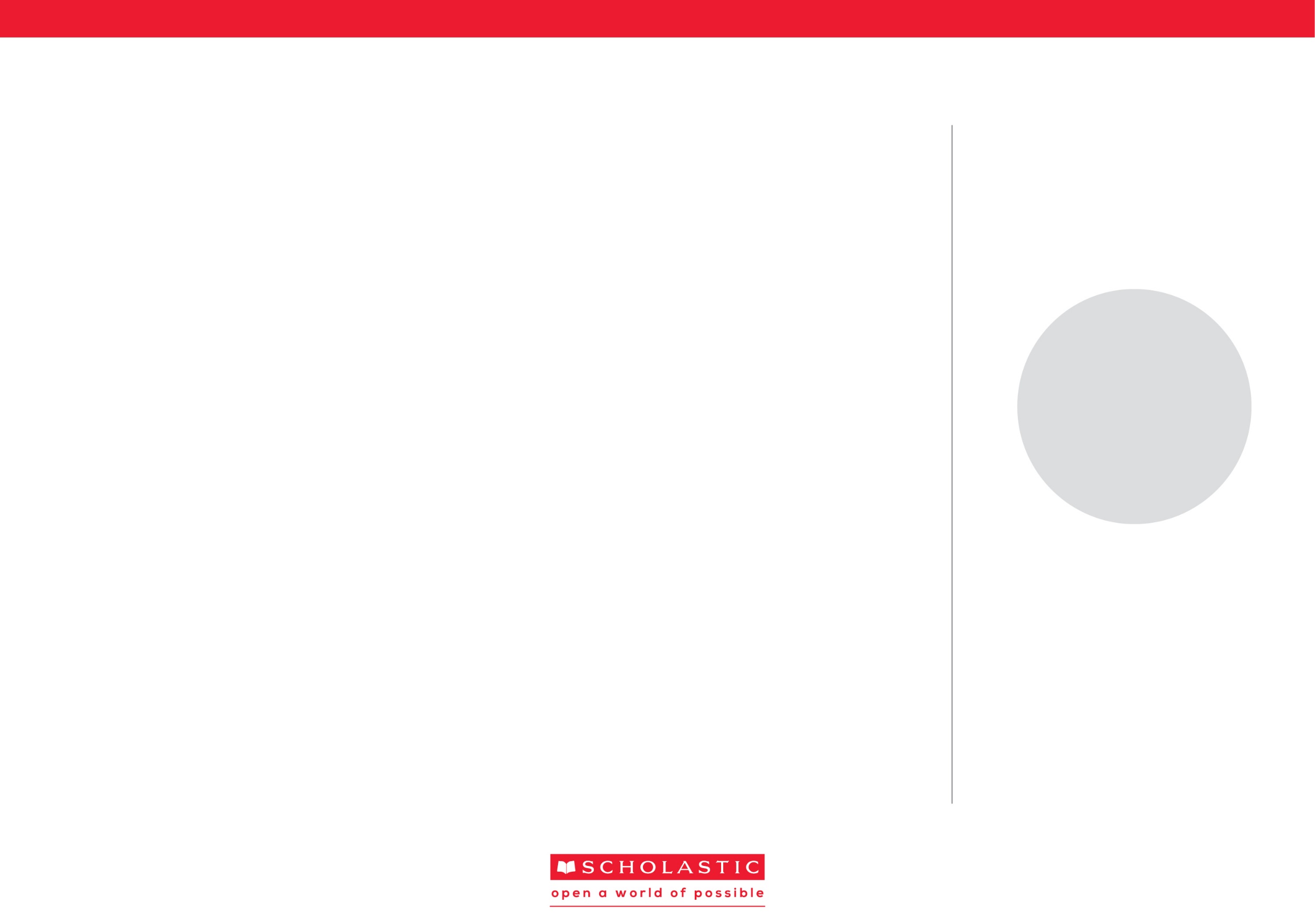 [Speaker Notes: Tell students that writing a good summary begins with reading the text closely and carefully. For this exercise, the painting is the text, so you are going to “read” it closely by describing it in detail. 

Say something like this, taking notes as go: “Authors and artists include many details that they want readers to notice. For example, in this painting, we see three people with different skin tones, different colored hair, and different colored shirts. The details about the differences are not that important. What is important is that the people look different. It is also important that they are singing together about the stars. So, for my summary, I am going to write, ‘Three diverse people sing about the stars together.” Notice how a summary is much shorter than a retelling, which would likely include many of the details that I’ve decided to leave out.” 

You may want to do this work on chart paper so that you can capture the evolution of your thinking easily while the image is projected.]
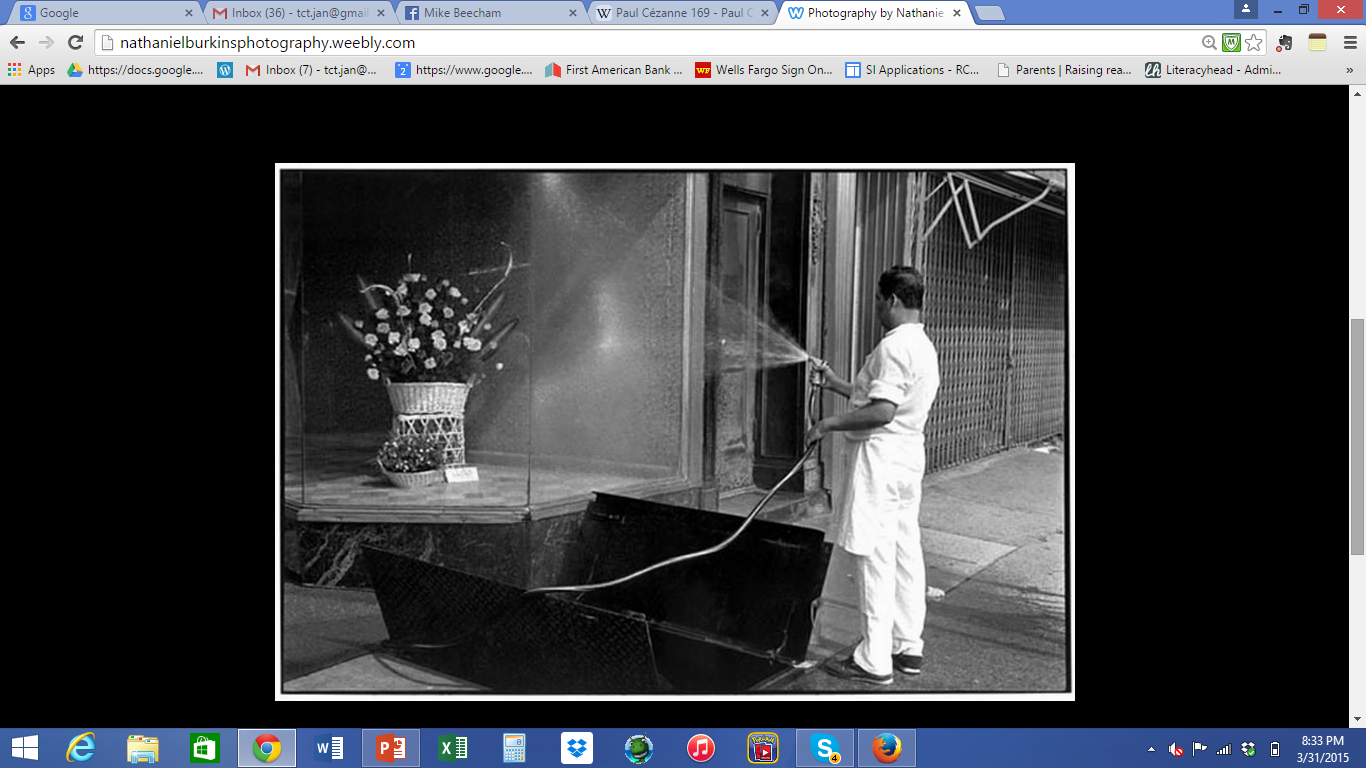 What is going on in this photograph?

What information needs to be included in a summary?
Untitled by Nathanial Burkins
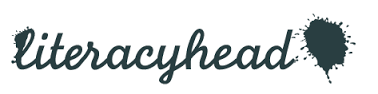 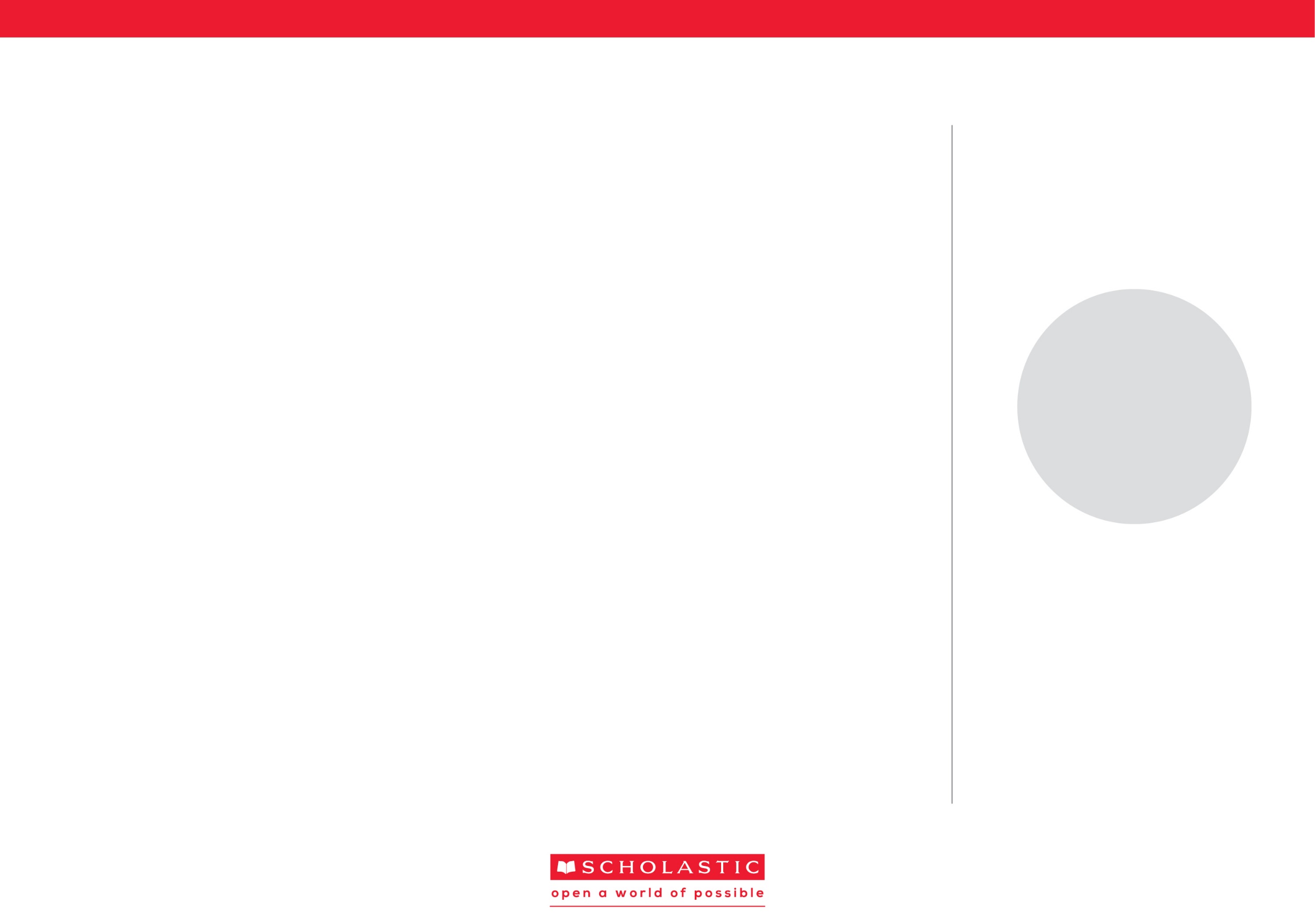 [Speaker Notes: Remind students that a good summary starts with reading the text closely and carefully. Then have them “read” this photograph with a partner. Then let students share what they discover. Note: This image is a bit tricky! The man is not watering the plants; he is washing the window.

Collaborate with students to identify key information and unnecessary details. Then craft a summary together. The summary may be purely descriptive, such as “The man is washing a window, even though it looks like he is watering plants.” Or it may speak more to the artist’s intent—”Sometimes photographers take pictures that are designed to make you look twice!”—which is a higher level approach.

You may want to do this work on chart paper so that you can capture the evolution of your thinking easily while the image is projected.]
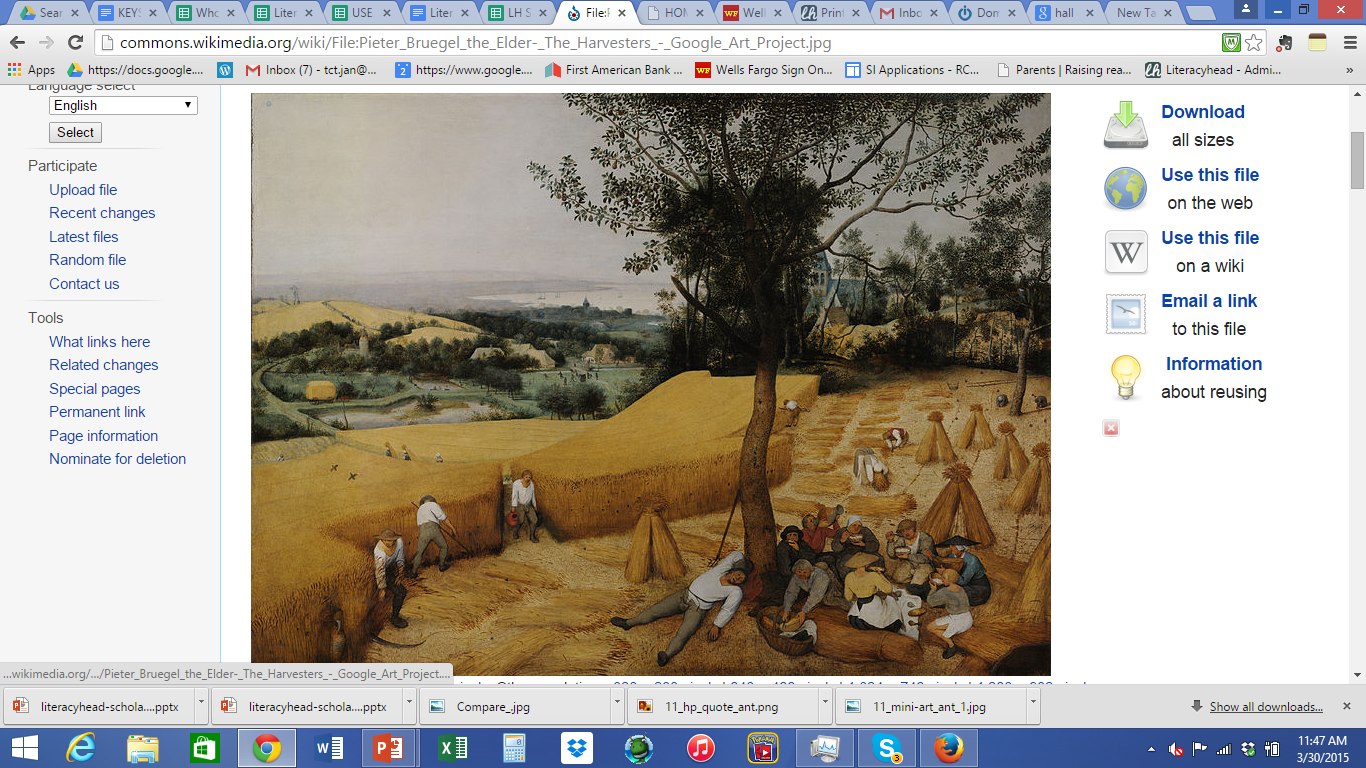 Summarize what this painting is about.
The Harvesters by Pieter Bruegel
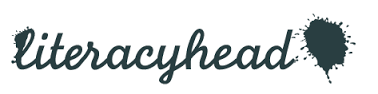 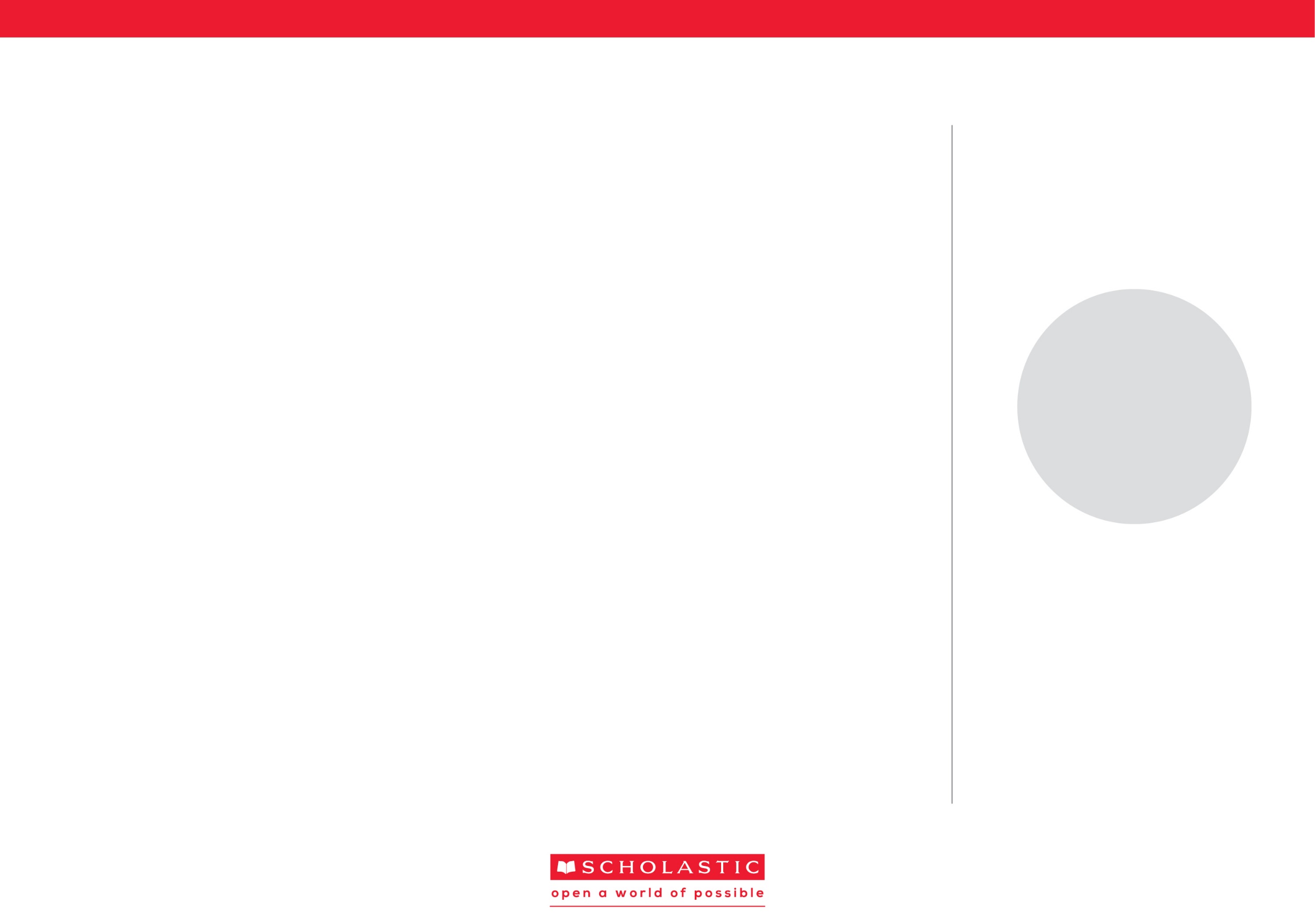 [Speaker Notes: Let students work independently or in pairs to write a 1-3 sentence summary of this image. Before they begin, ask them to tell you the first step in developing a good summary (reading closely and carefully). Remind them that they are not writing a retelling, so they will have to figure out details to include and details to leave out. Note: This image has a lot of extraneous details.

While students work, circulate to observe, guide, and take anecdotal notes. 

When they’re finished, have some students read their summaries to the whole group. After each reading, ask the class to determine whether the writer made sound choices about what to include and what to leave out.

You may want to do this work on chart paper so that you can capture the evolution of your thinking easily while the image is projected.]
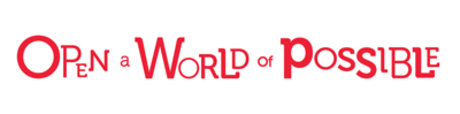 Now that we’ve practiced 
summarizing with art, 
let’s try it with text.
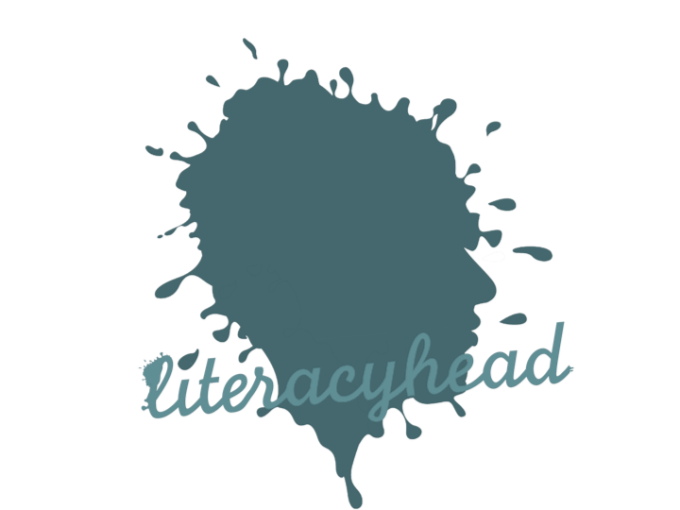 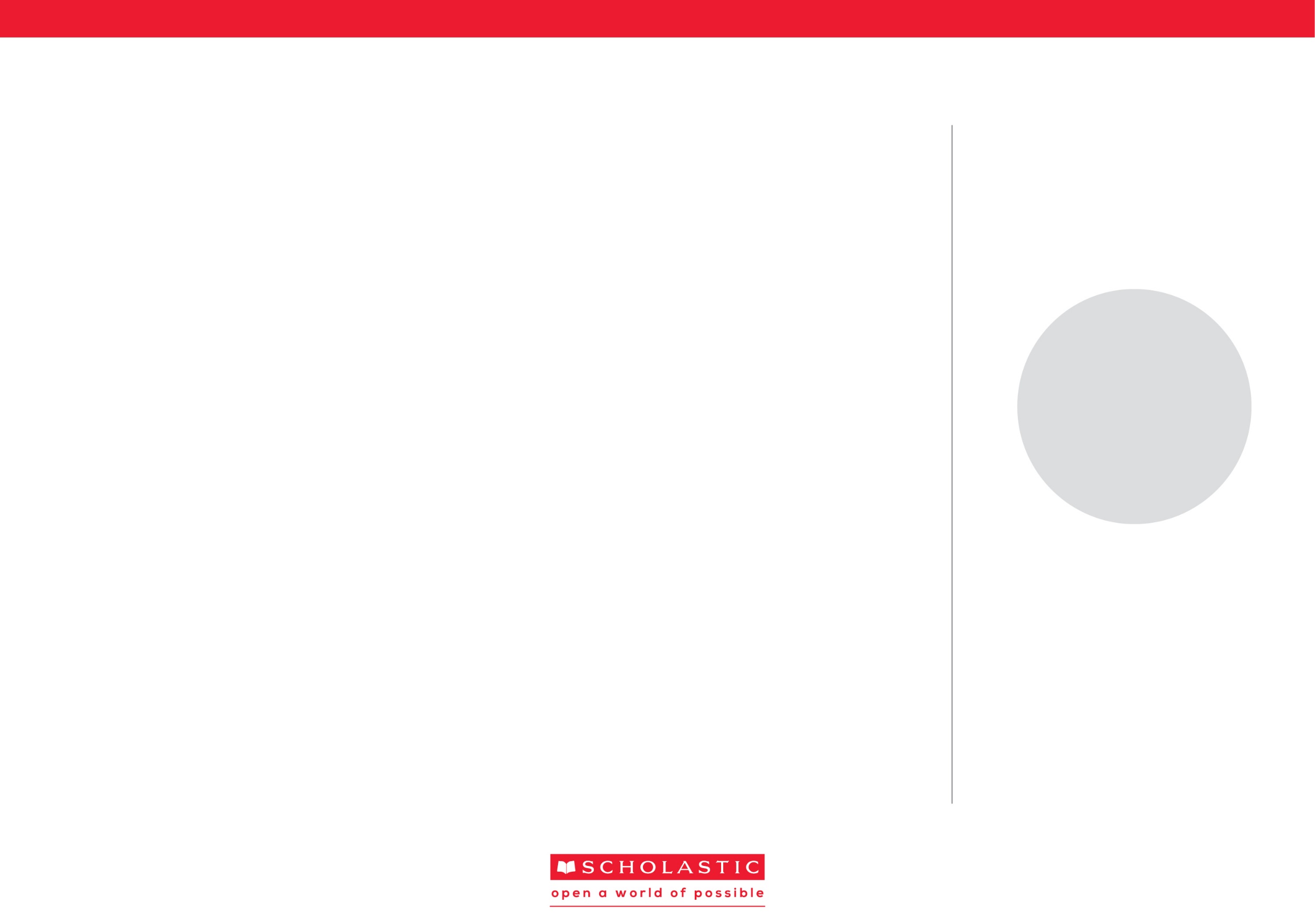 [Speaker Notes: Tell students that summarizing is not only a skill we use when reading art,  but also a skill we use when reading text. Explain that you will be asking them to read  and summarize a series of text excerpts.]
Wild Dogs Rampage!
Game Disrupted
	Unruly dogs plagued Snort City again yesterday, as one of the animals broke up a double play and ran away with the baseball during a Snort City Rabbits game at Morley Field.  The episode capped a week of problems that began on Tuesday when a pack of the rambunctious creatures broke up the annual Fishin’ Derby on Blat Lake. (p. 8)
Read this text excerpt closely.
What is going on in it?
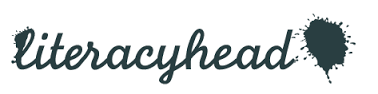 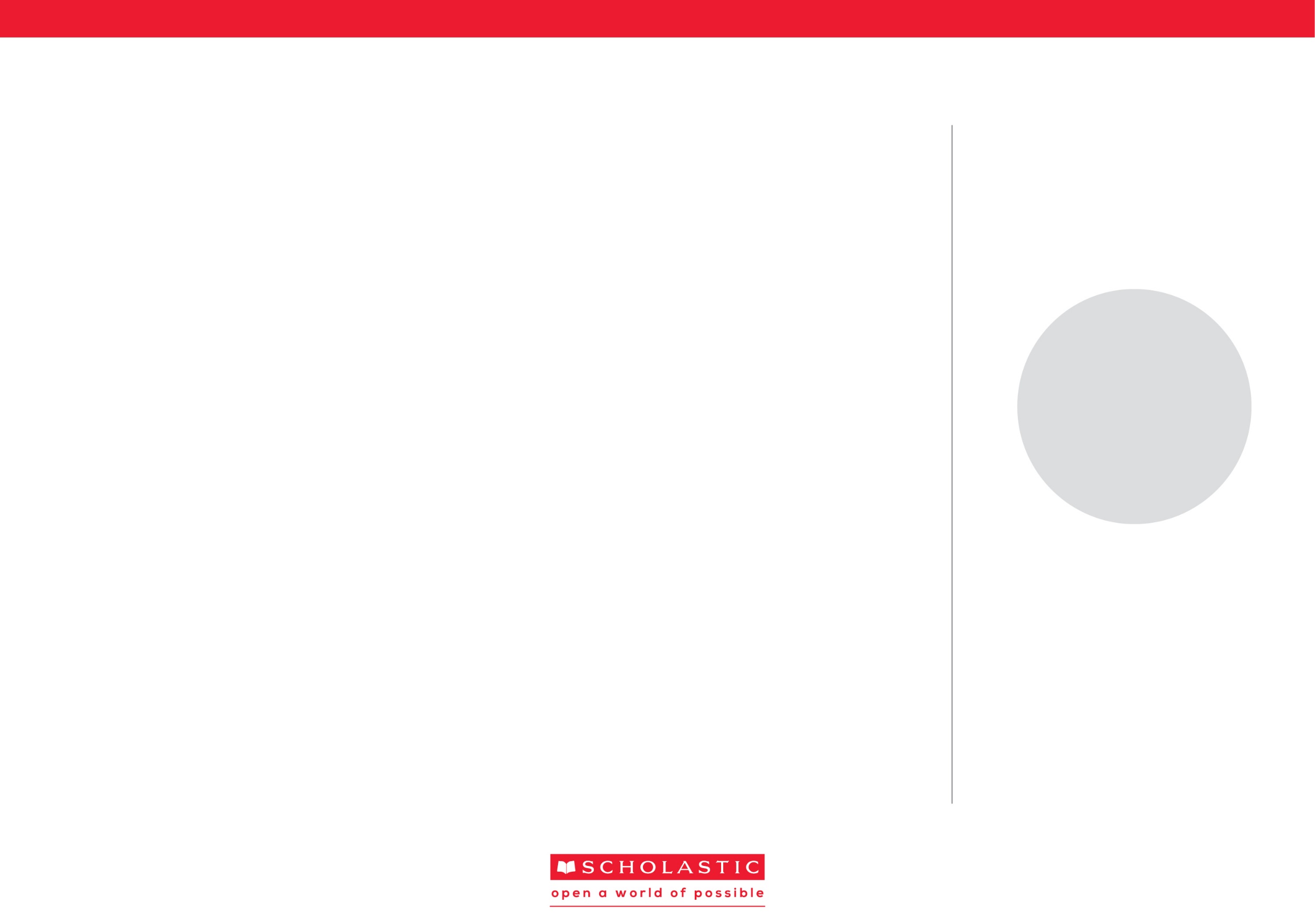 [Speaker Notes: Tell students you are going to model how to write a summary of this excerpt from LaRue for Mayor.

Provide students adequate time to read the excerpt. Then think aloud as you retell the events of the story. You might say something like, “A baseball game in Snort City was interrupted by misbehaving dogs who have been wreaking havoc throughout the city.”

Then think aloud as you develop a summary, making clear what you plan to include and not include. When you’re finished, ask students to evaluate your summary, inviting them to make suggestions for improvement. 

You may want to do this work on chart paper so that you can capture the evolution of your thinking easily while the image is projected.

If you have a copy of this book available, encourage students to read it to find out the whole story.]
“Let’s keep flying even though it’s getting light,” said Twilight, the immense Great Gray Owl that flew downwind of Soren.  “We’re getting nearer.  I just feel it.” 
		It was to the Sea of Hoolemere they flew, and in the middle of the sea was an island and on that island there was a tree called the Great Ga’Hoole tree and in this tree there was an order of owls.  It was said that these owls would rise each night into the blackness and perform noble deeds. The universe of owls was desperately in need of such deeds. For with its many kingdoms it was about to be destroyed by terrible evil.  (pp. 1-2)
Let’s read this text excerpt closely and then summarize it together.
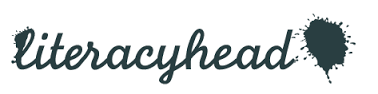 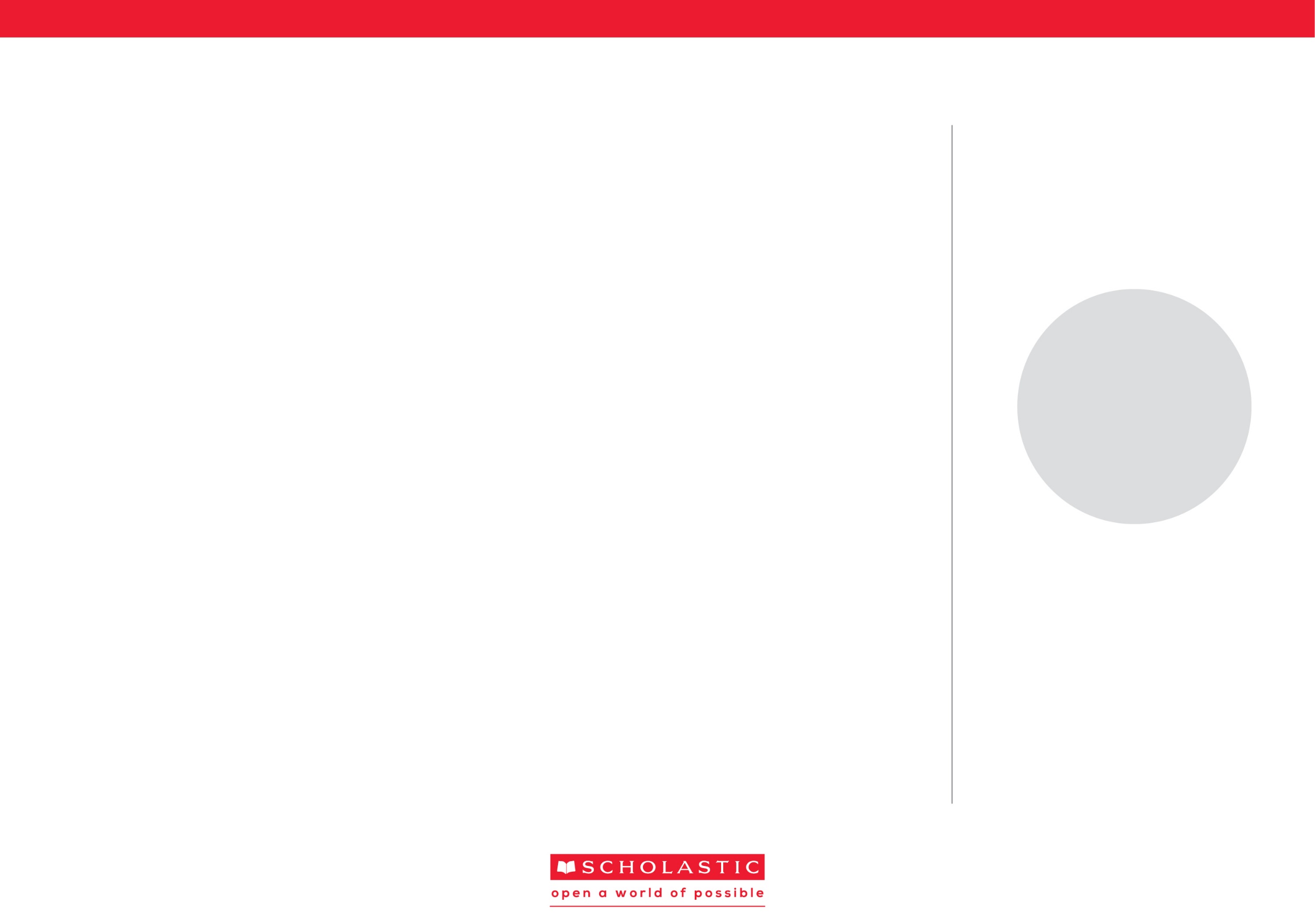 [Speaker Notes: Provide students adequate time to read the excerpt. Then ask them to first retell to a partner what they understand about the story from the excerpt, and share those understandings with the whole group.

Ask students tell you what they think should be included in a summary. Collect their ideas, clarifying points as necessary.

Collaborate with students to write a one-sentence summary of the text excerpt, along these lines: “A group of owls is flying to Great Ga’Hoole to meet with an important order of owls known to perform noble deeds.” 

You may want to do this work on chart paper so that you can capture the evolution of your thinking easily while the image is projected.

If you have a copy of this book available, encourage students to read it to find out the whole story.]
The economy of the Classic Maya involved the exchange of many items intended for everyday use.  Some, such as pottery, basketry, textiles, dyes and pigments, and agricultural products, were sold locally in open plazas on specially scheduled market days.  Other articles of trade that appeared in local markets came from distant sources. (p. 86-87)
Read this text excerpt closely and write a one-sentence summary.
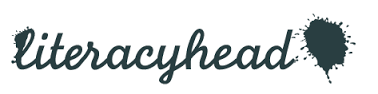 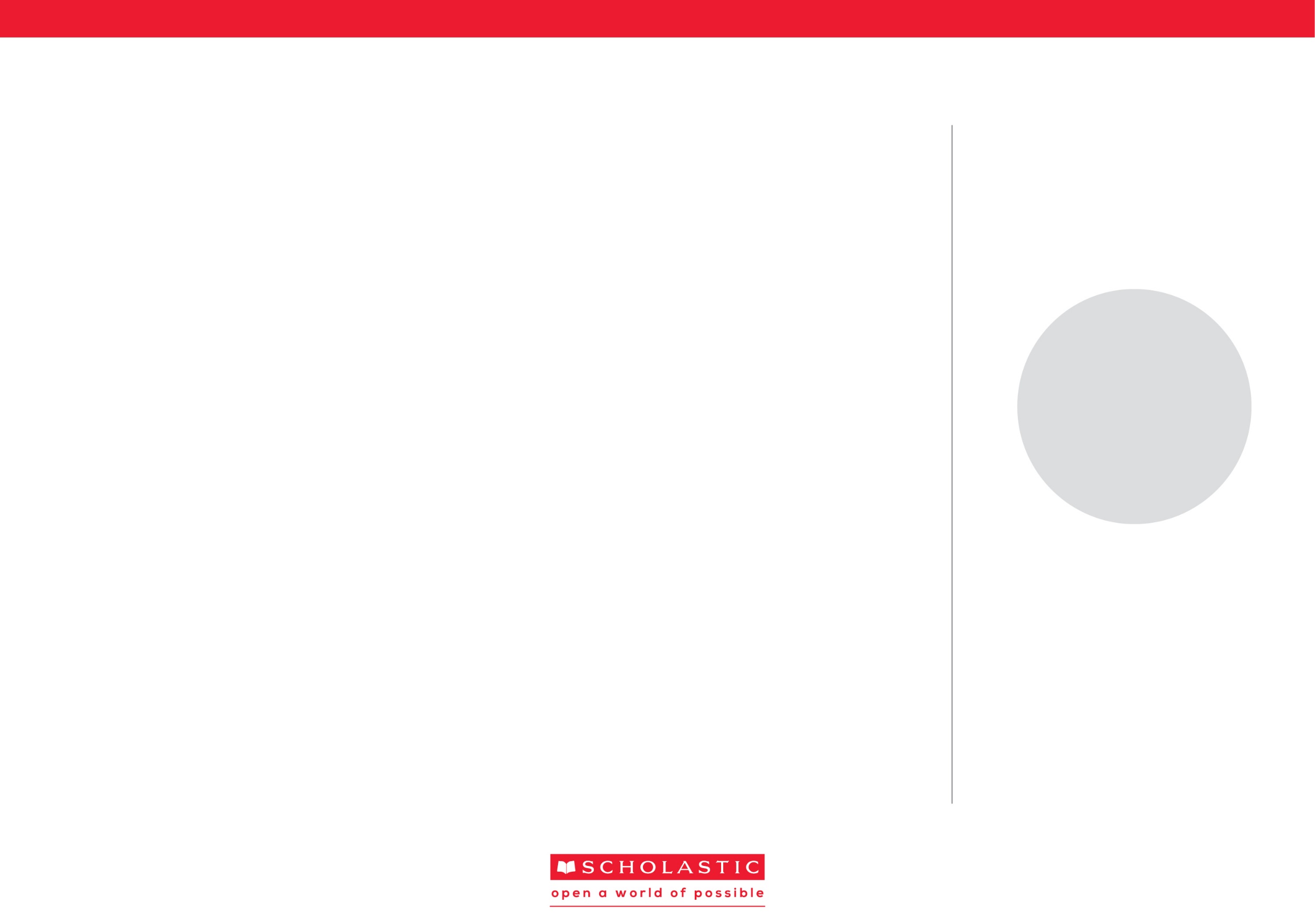 [Speaker Notes: Let students work independently or in pairs to read the text excerpt closely and write one-sentence summaries. As they they work, circulate to observe their progress, guide their learning, and collect anecdotal notes. Students might write something along these lines: “Rather than using money to get everyday items, Mayans traded for them.” Or, “Mayan trade involved exchanging everyday things, such as pottery, baskets, and textiles.” Expect summaries to vary.

When they’re finished, have students read their summaries to the whole group. After each reading, let the class evaluate how well the writer summarized the text and/or offer suggestions for making the summary stronger.

If you have a copy of this book available, encourage students to read it to find out more about the Mayans.]
It’s your turn! Get out a 
book you are reading and
get ready to summarize.
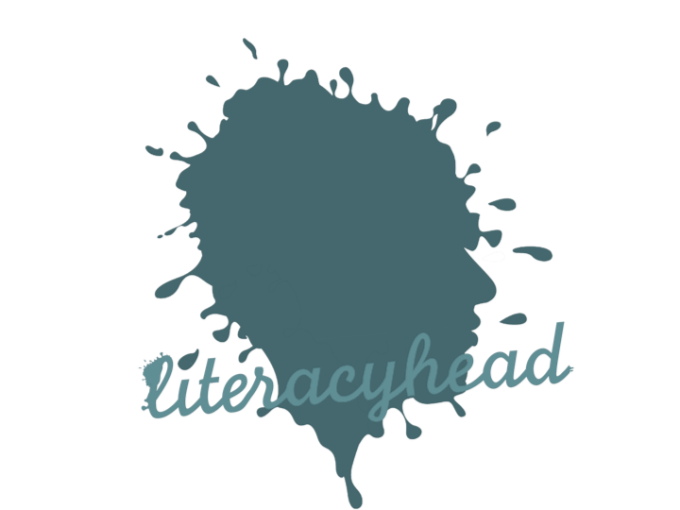 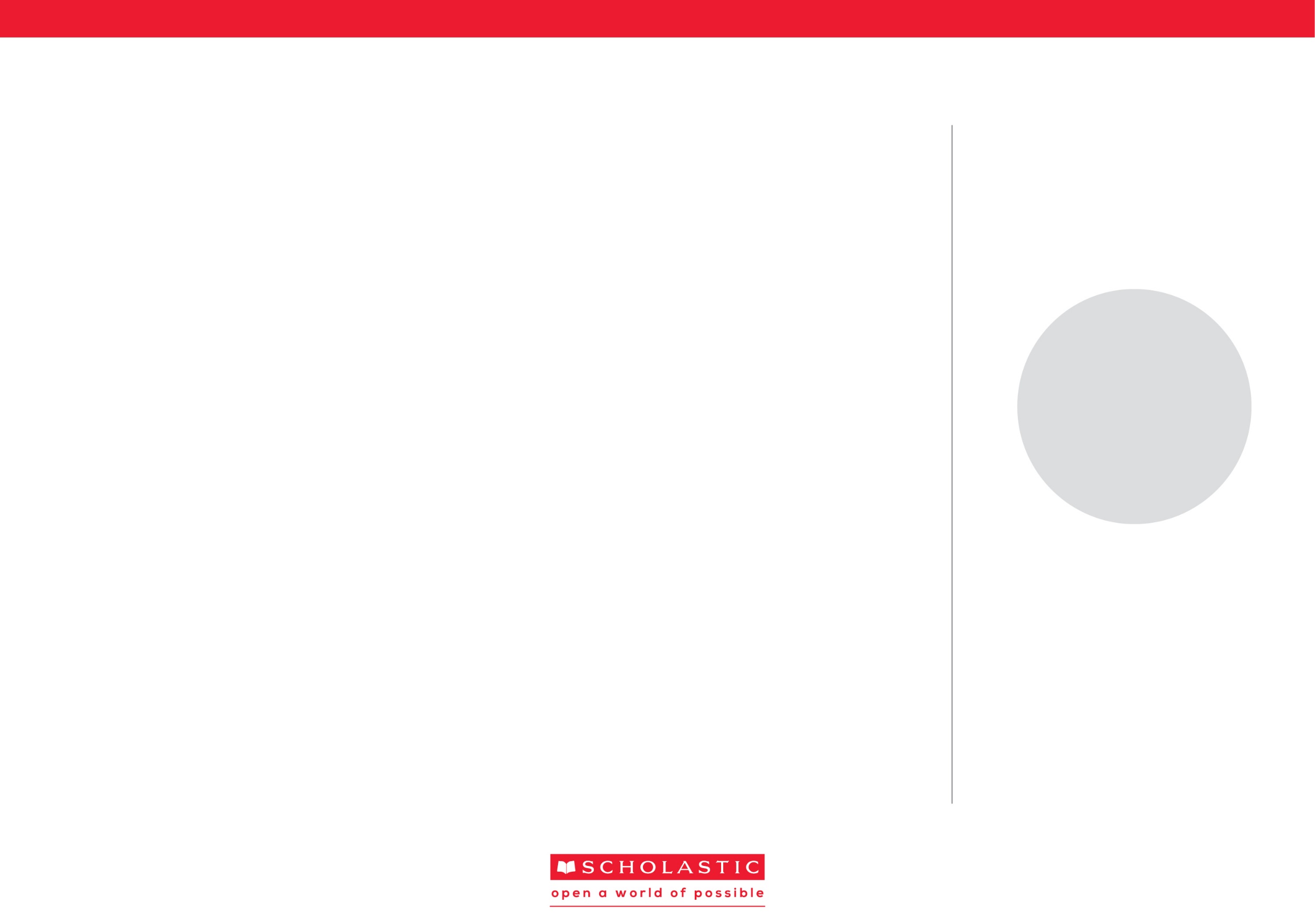 [Speaker Notes: Instruct students to take out the books they are reading independently and get ready to summarize. Remind them that readers often summarize to make sure they understand what is most important about a text.]
Remember! 
When readers summarize,
they capture only the most 
important parts of the text.
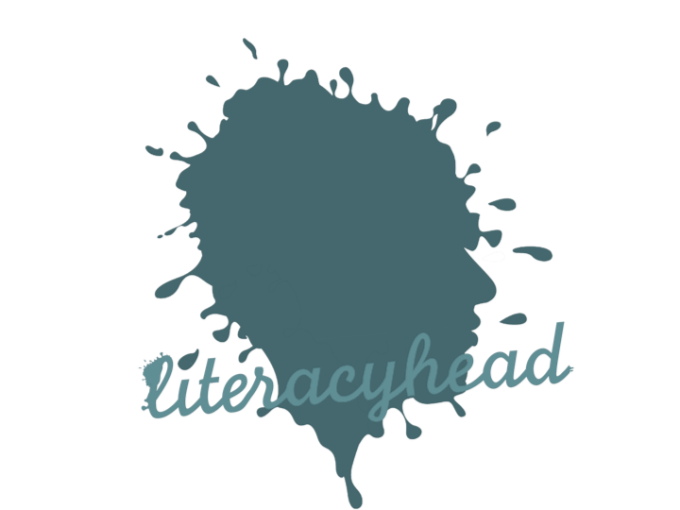 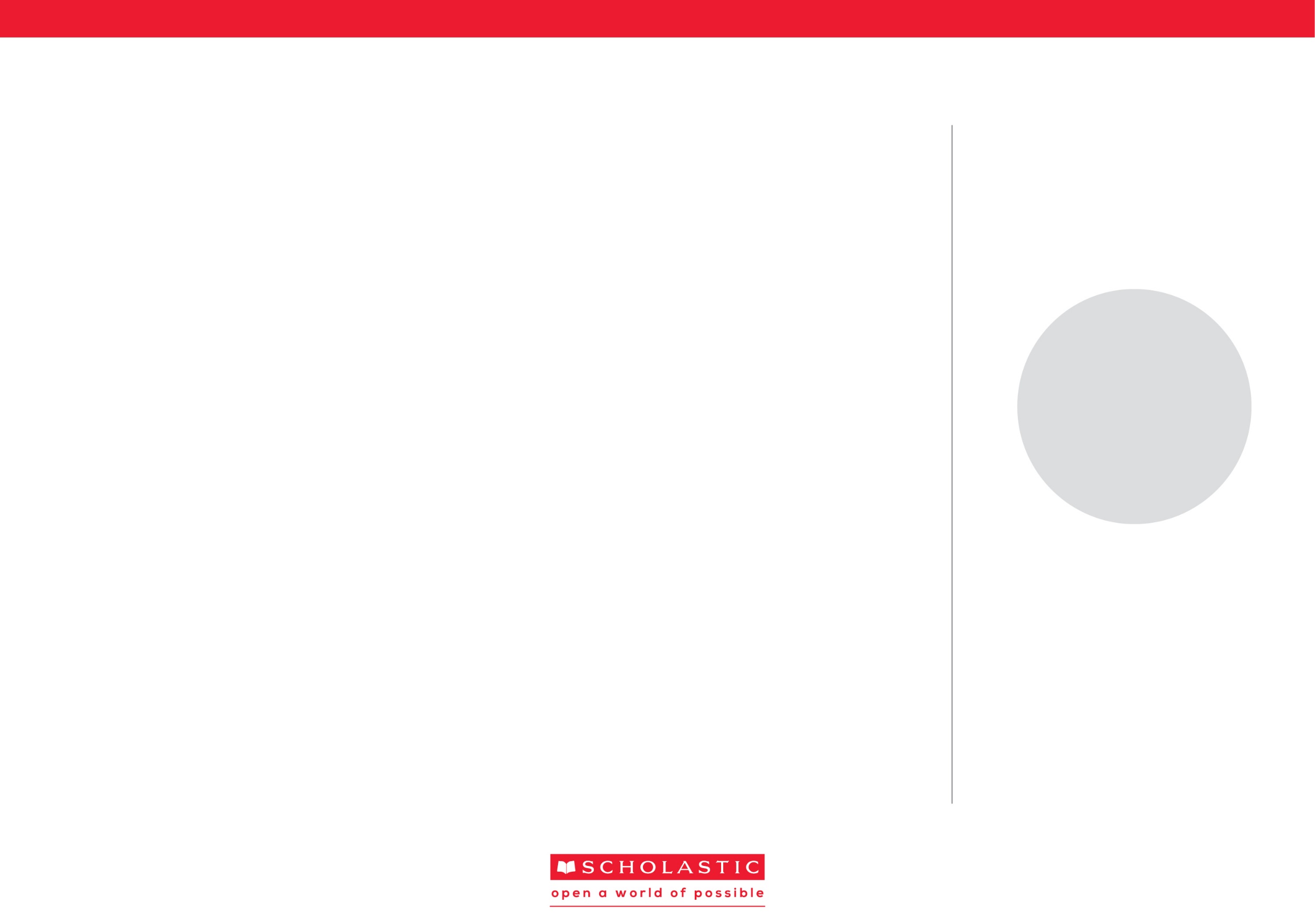 [Speaker Notes: As they are reading, ask students to stop once to summarize an excerpt of the text on a sticky note.  While students are working, circulate to gauge their progress and make anecdotal notes.]
Now, share your 
summary with a partner.
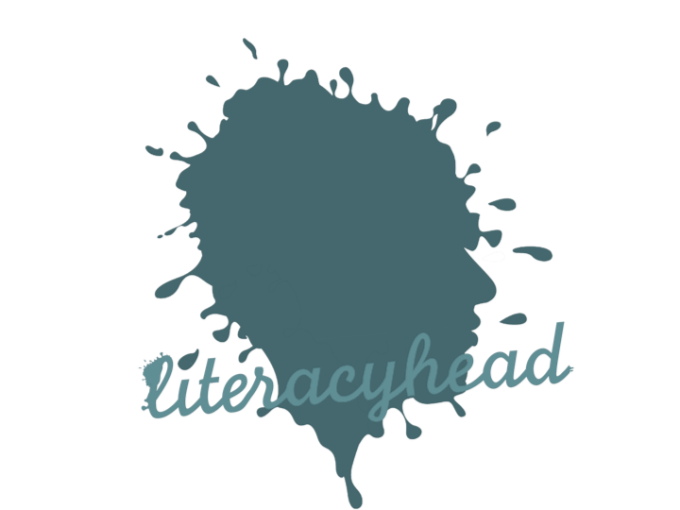 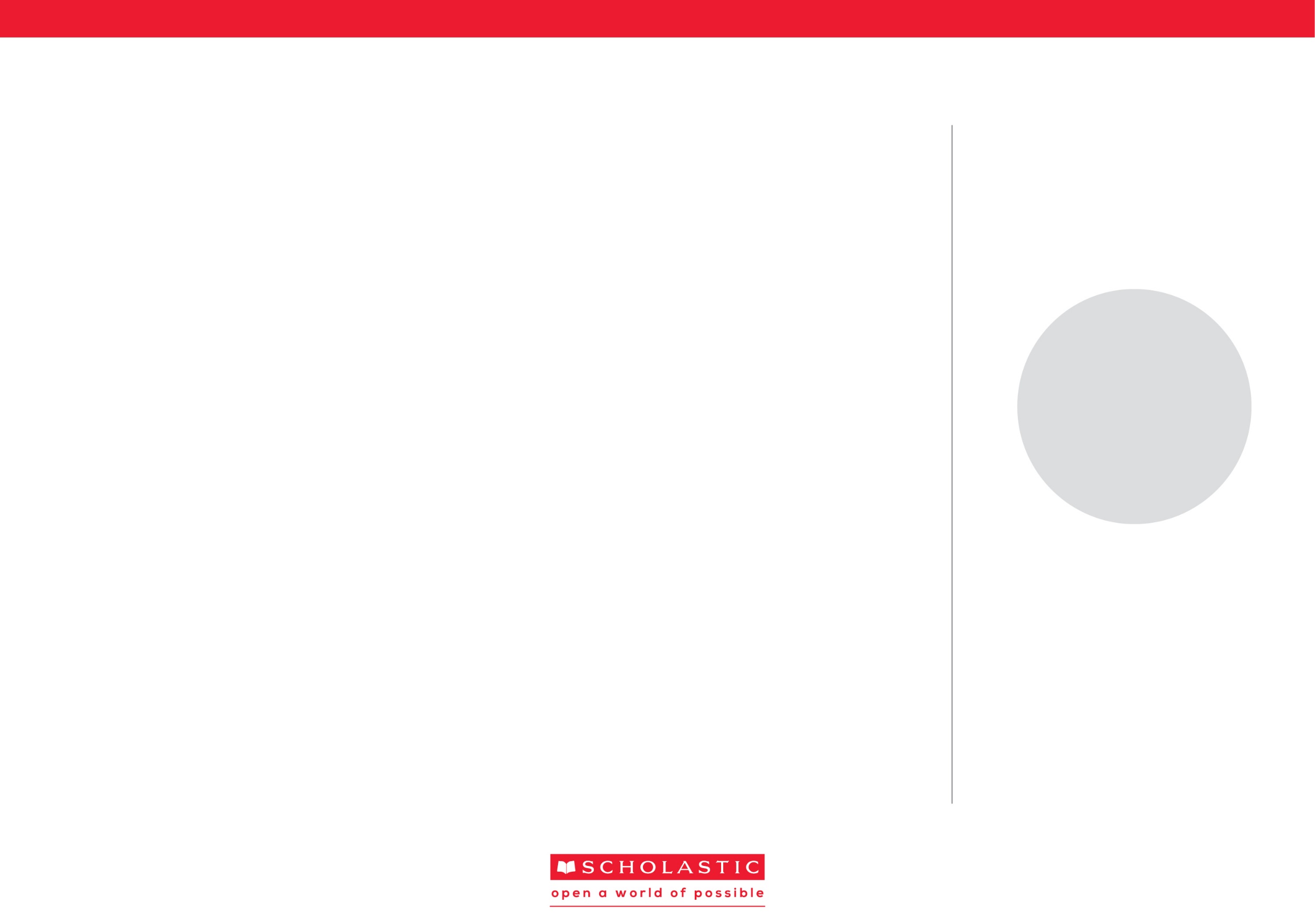 [Speaker Notes: After independent reading time, have students share their text excerpts and summaries with a partner. Instruct students to listen carefully and provide their partner with feedback on whether he or she included too many details, too few details, or just the right number of detail. Then let some students share their summaries with the whole group.]
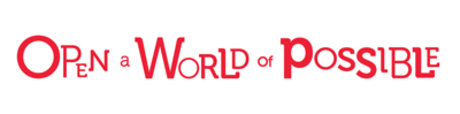 THANK YOU
FOR READING
TOGETHER!
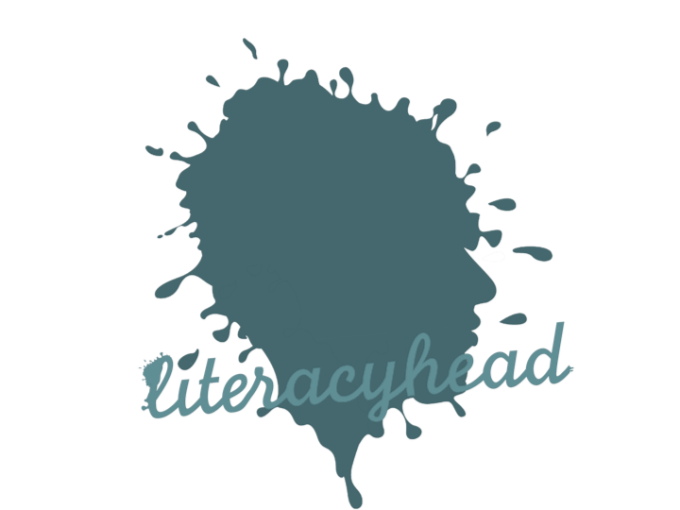 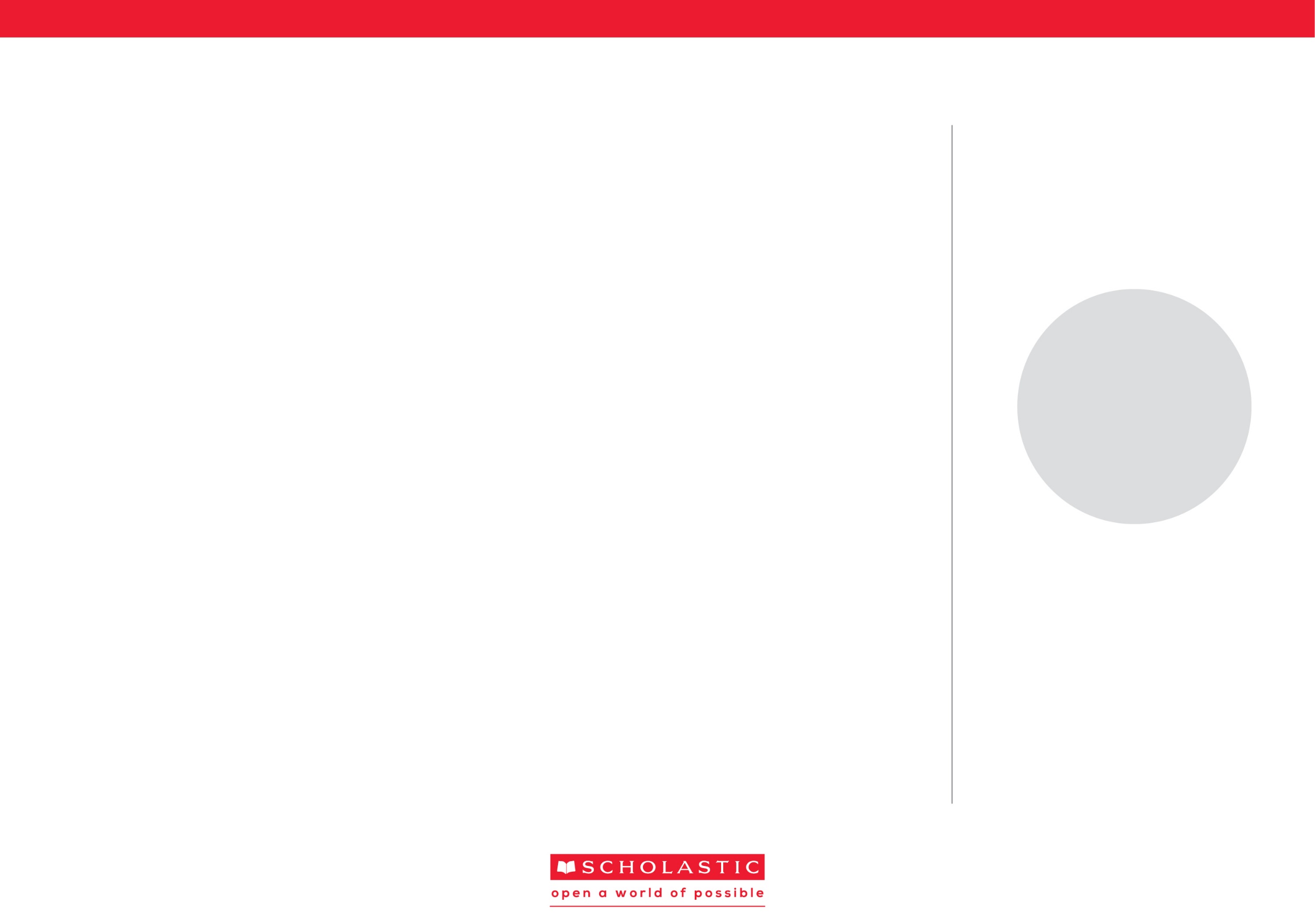 [Speaker Notes: Remind students that readers summarize to check for understanding. As they are reading on a regular basis, ask them to stop periodically to summarize. You might also ask them to notice when it is most helpful to summarize.]
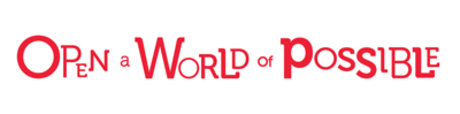 Third-Grade Common Core Alignments 
Fourth-Grade Common Core Alignments 
Fifth-Grade Common Core Alignments
For you, 
teacher!
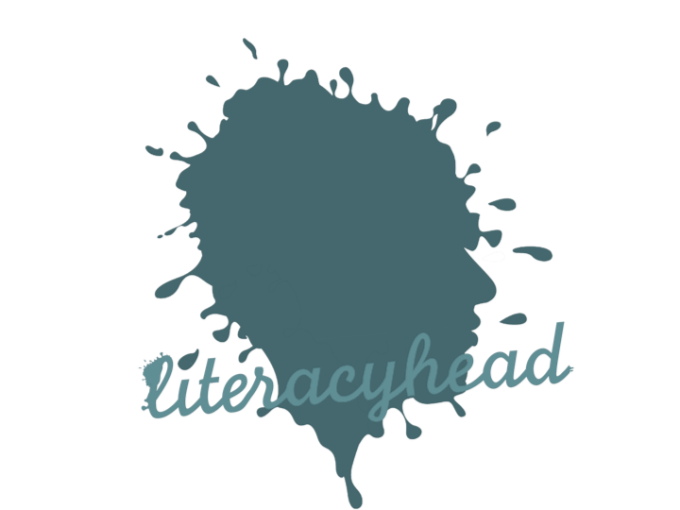 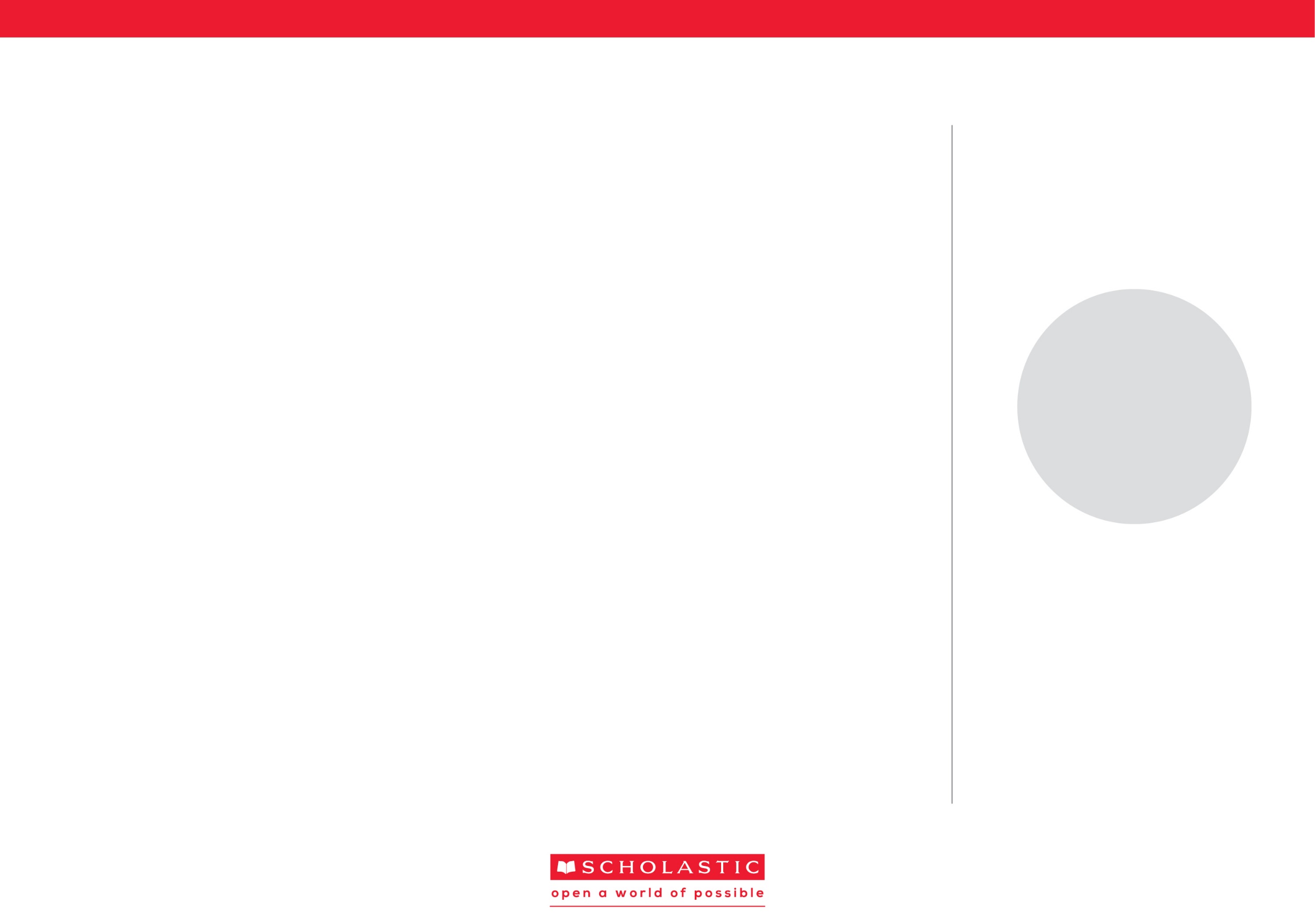 [Speaker Notes: CCSS alignments for this lesson]